Diagnostika pohybového aparátu
Markéta Křivánková
Katedra ZTV a TVL
UK FTVS
Úvod
Pohybová intervence by měla být vždy založená na dostatečném množství faktů, získaných vyšetřením – testováním.

V ZTV využíváme jednoduché diagnostické metody, pokročilá vyšetření provádí lékař či fyzioterapeut.

Diagnostika probíhá jak cílenou formou (analyticky), tak i formou povšechnou (kompexní)
Držení těla
Držení těla – určováno postavením:

Pánve – těžiště těla

Hlavy – řízení směru

Dolních končetin - lokomoce
Hodnocení držení těla (aspekcí)Statická složka – celkový postoj
Pohled zezadu

Pohled zepředu

Pohled ze strany
Pohled zezadu
Postavení a tvar nohou, kolen, Achilovy šlachy
Hýžďové svaly
Postavení pánve
Křivka v pase
Odchylky páteře
Trojúhelníky (taile) – trup – HK – souměrnost
Výška lopatek
Výška ramen
Trny obratlů
DK – rozložení váhy
Hypertonus vzpřimovače trupu
Pohled zepředu
Chodidla a jejich pozice
Kolena, čéšky – valgozita, varozita
Stehna
Postavení pánve
Žebra
Svalstvo břicha
Klíční kosti
Postavení ramen
Obrys trapézu
Pohled ze strany
Klenba chodidel
Postavení kolen
Sklon pánve
Břicho
Postavení hrudníku
Zakřivení páteře
Držení ramen
Držení hlavy a krku
Další diagnostické metody:
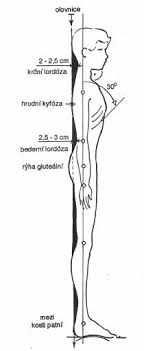 Podle Jaroše – Lomníčka

Mathiase

Kleina a Thomase 
modifikováno Mayerem
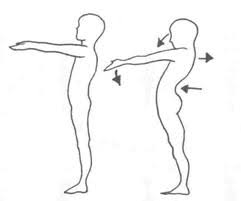 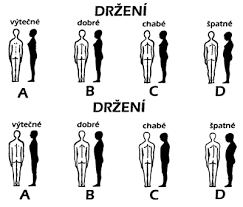 Hodnocení držení tělaDynamická složka
Testování mobility a svalové koordinace

Ve stoje
Rolování
Úklon hlavy
Úklon trupu
Rotace trupu
Extenze páteře
Flexe v kyčli
V sedě
Úklon
Extenze páteře
Rotace trupu
Aktivace bránice
V leže na zádech, pokrčené DK
Flexe Th páteře
Zvednutí DK
Aktivace pánevního dna 

V leže na břiše
Extenze páteře 
Extenze kyčle
Aktivace pánevního dna
Ramenní kloub
Flexe +/- 90°
Extenze +/- 40°
Abdukce +/- 90°
Addukce +/- 35°
Vnitřní rotace +/- 70°
Vnější rotace +/- 60-90°
 
Loketní kloub
Flexe +/- 145°
Extenze +/- 0°
Hodnocení kloubní pohyblivosti
Krční páteř
Flexe +/- 60°
Extenze +/- 75°
Lateroflexe +/- 45°
Rotace +/- 80°
 
Hrudní páteř
Flexe +/- 50°
Extenze +/- 25°
Lateroflexe +/- 35°
Rotace +/- 10°
Kyčel
Flexe +/- 120°
Extenze +/- 10°
Abdukce +/- 45°
Addukce +/- 45°
Vnitřní rotace +/- 15°
Vnější rotace +/- 35°
 
Koleno
Flexe +/- 160°
Extenze +/- 0°
Rotace ve flexi zevní +/- 40°
Rotace ve flexi vnitřní +/- 10°
Hlezno
Flexe plantární +/- 35°
Flexe dorzální +/- 25°